ان يتعرف الطالب علي طرق الطبخ المختلفة لأنواع اللحوم والأسماك (القلي)
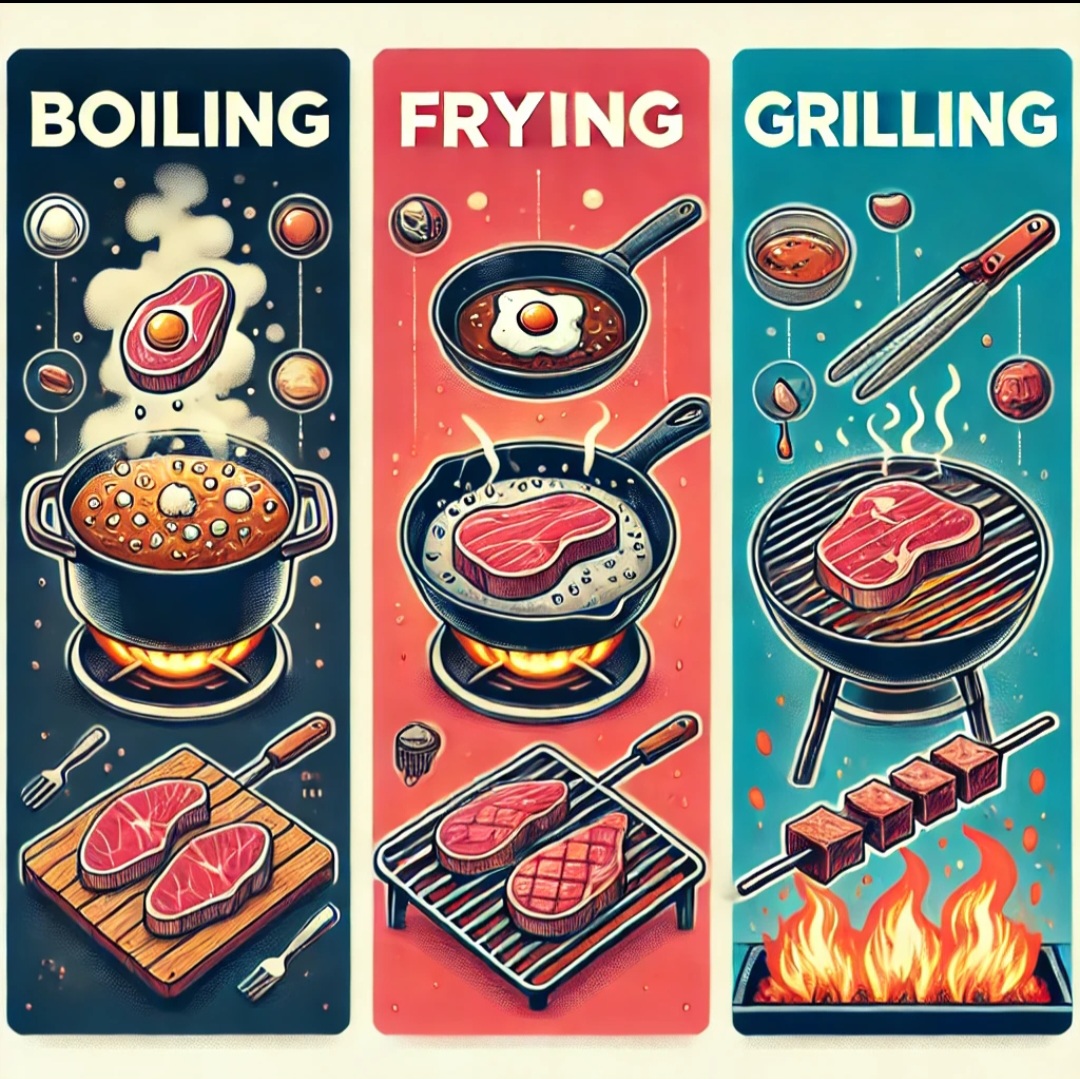 ان يضع الطالب علامة صح على الصورة التي تدل علي قلي اللحوم ؟
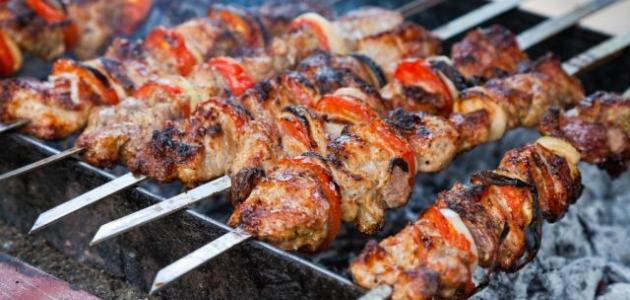 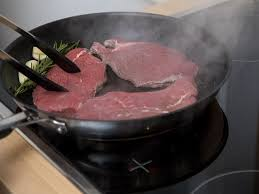